History of cigar boxes
By gavin dunsby
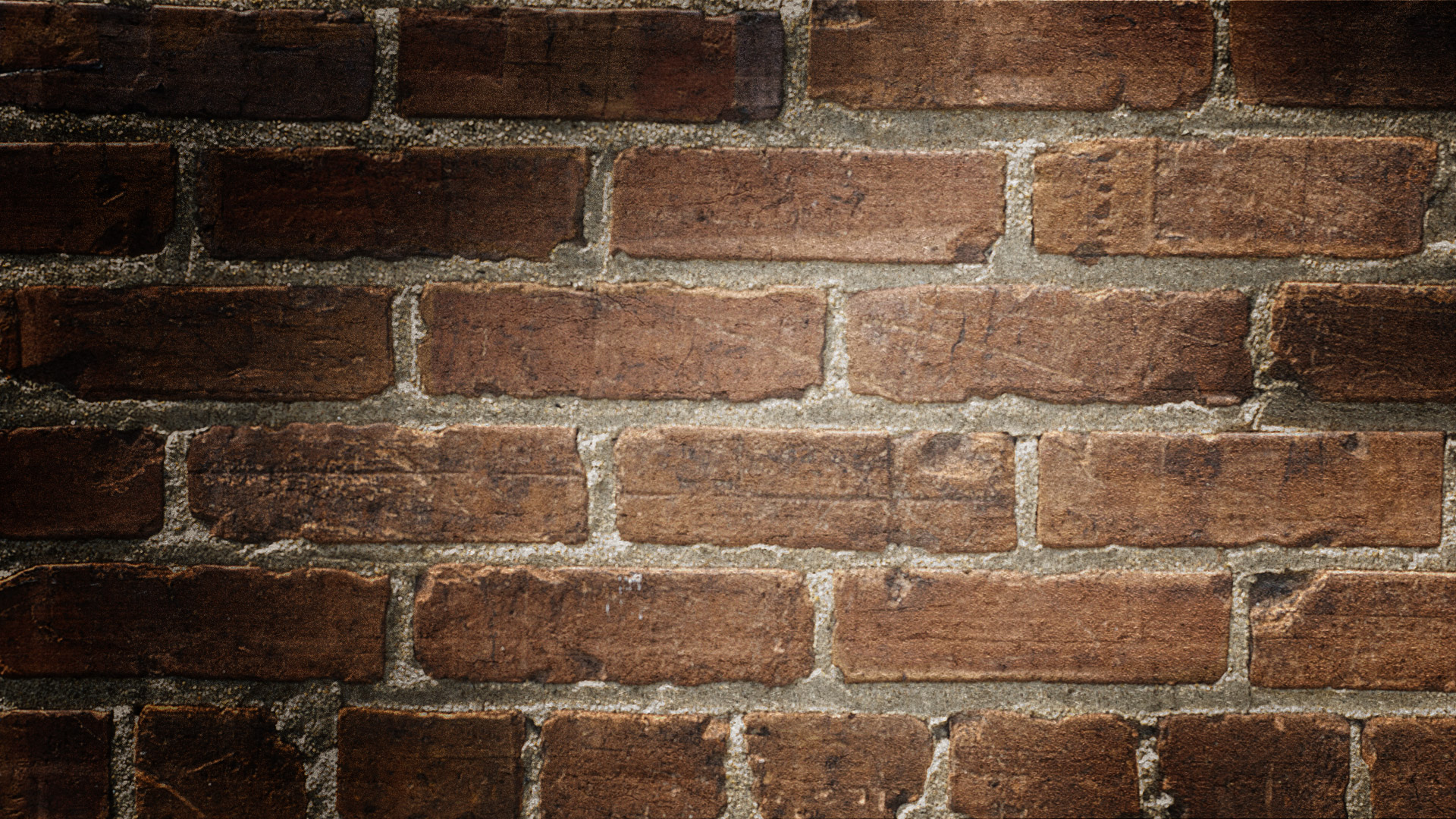 Early on
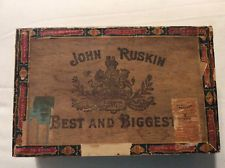 Cigar boxes  is one of the only props invented by an  American 
Although  its exact creation date is unknown it was Somewhere  around 1880 to 1920
Originally they were actual cigar boxes nailed shut. It was first use as a Prop for vaudeville show jugglers
The Vaudeville age
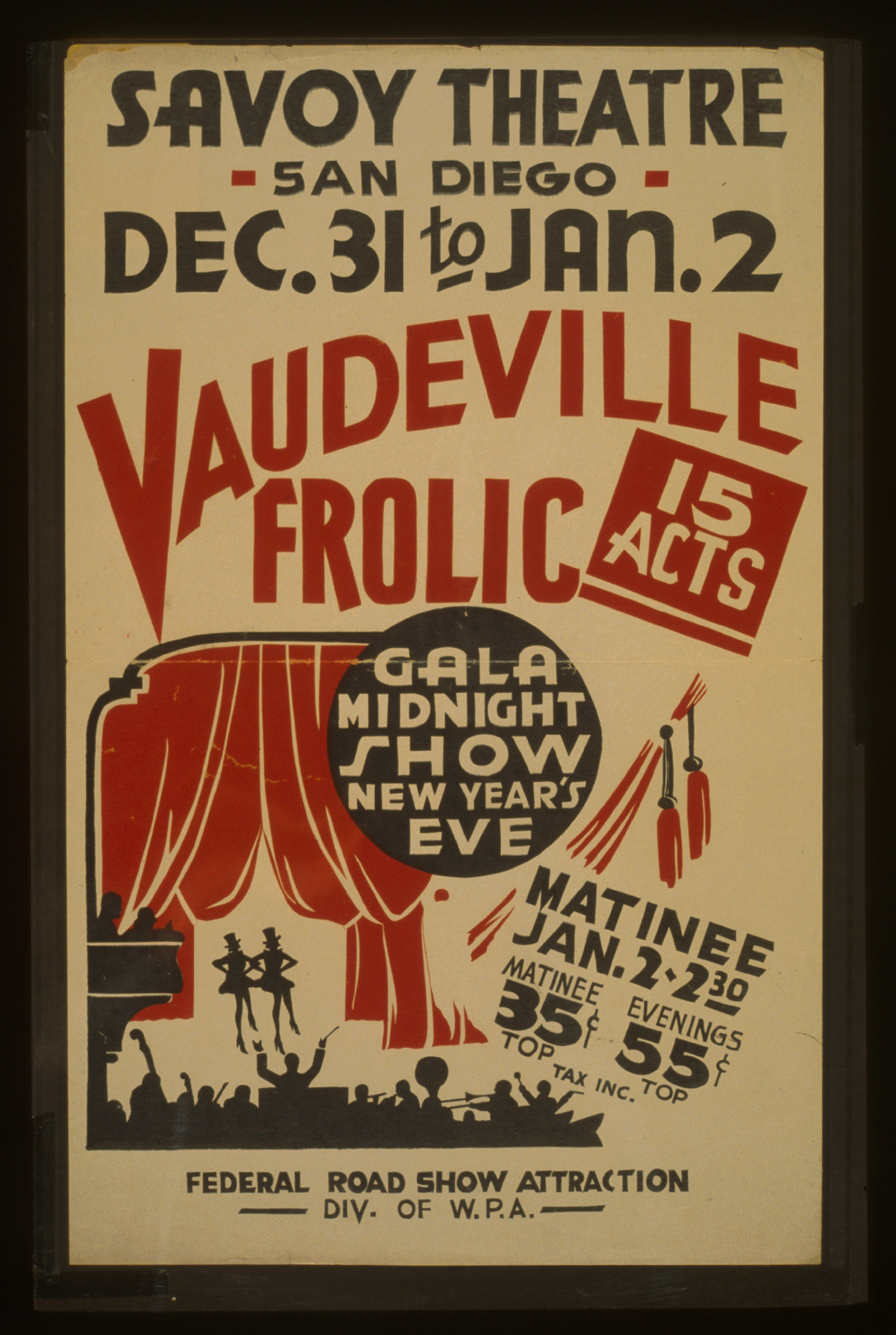 Cigar boxes became extremely popular  around the 1930's thanks to Vaudeville shows. 
These were segmented shows that often included jugglers
However after the death of vaudevilles the cigar boxes faced  a decline in popularity
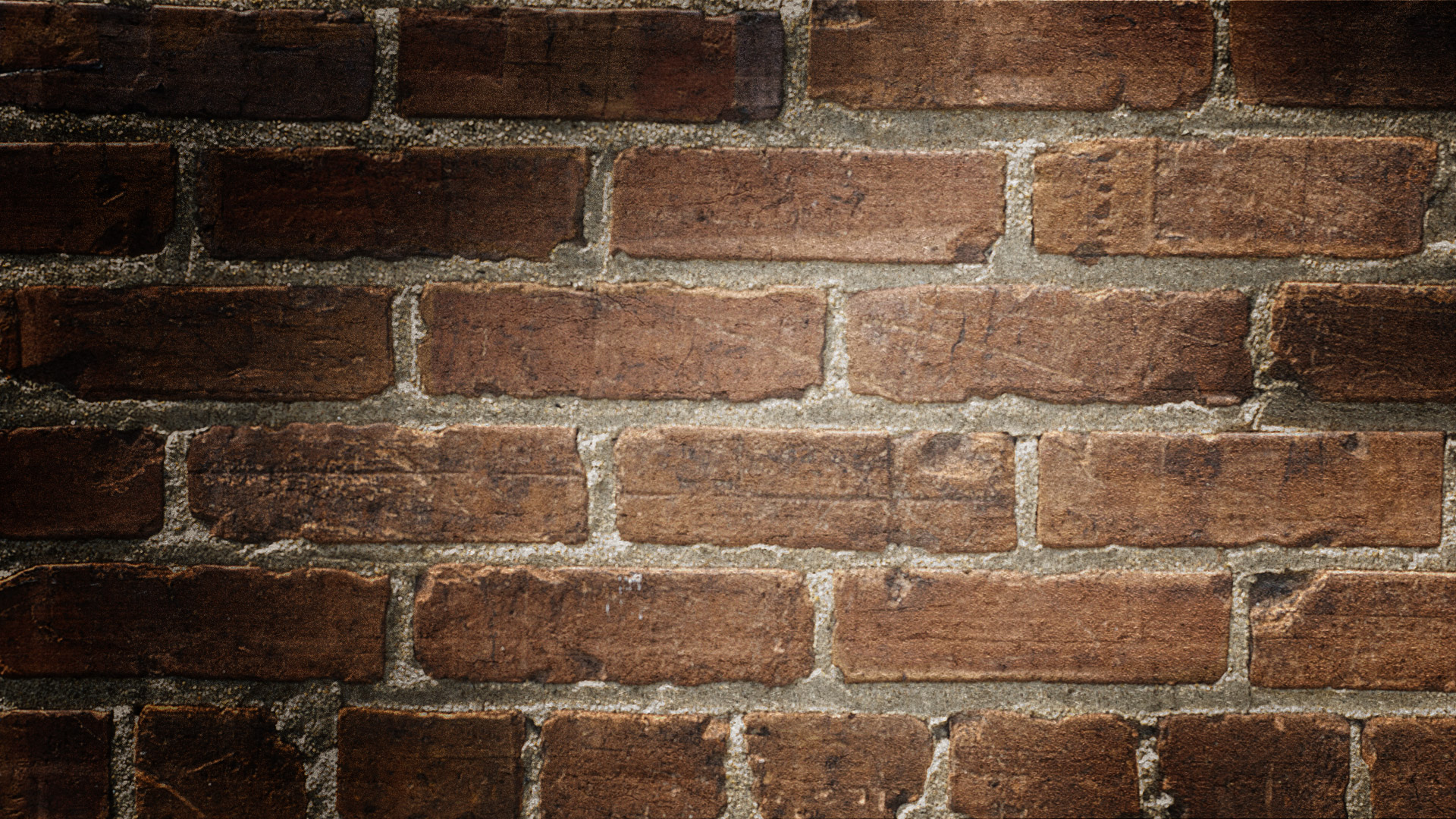 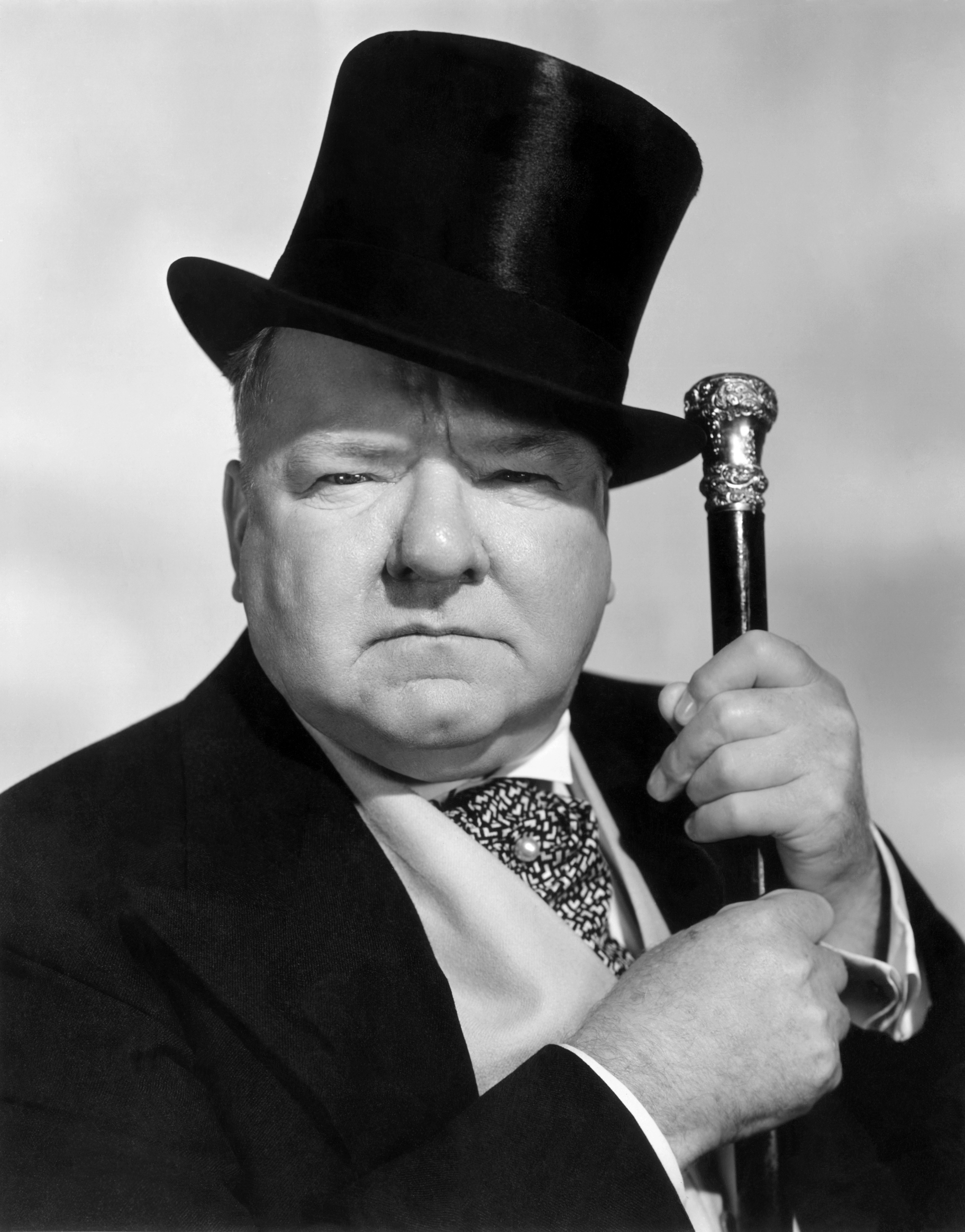 W.C feilds
comedian,  actor,  and juggler
Considered to have popularized  and pioneered cigar box juggling
Known for dressing up as a tramp and mixing in physical comedy into his tricks
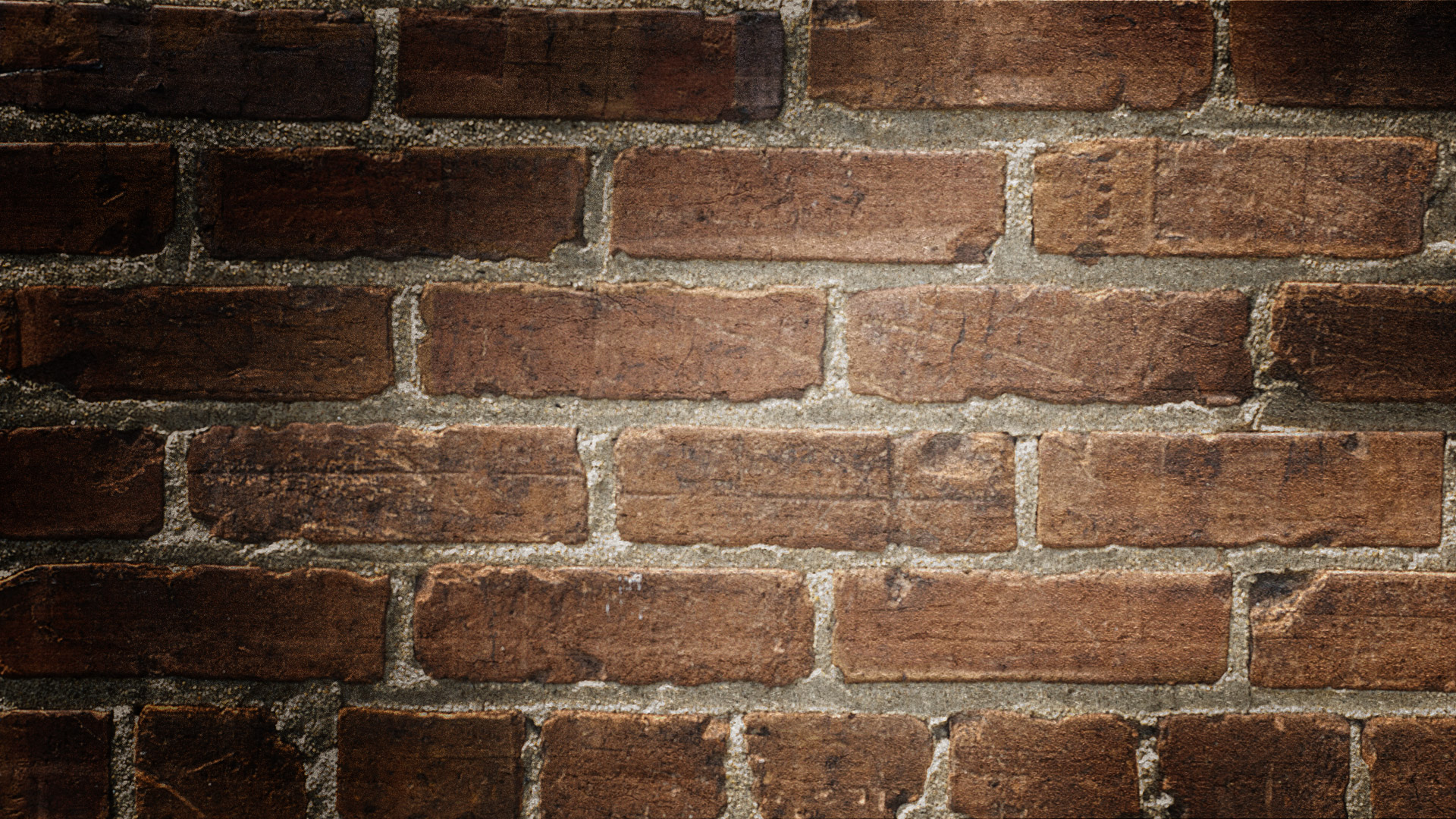 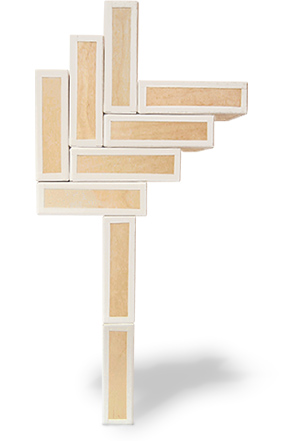 The Second rise
The second rise in popularity happened in the 1970's 
jugglers like Kris Kremo and Charlie who brought cigar brown  cigar boxes to a bigger audience causing the rise
It was around this time that boxes meant for juggling began to be made
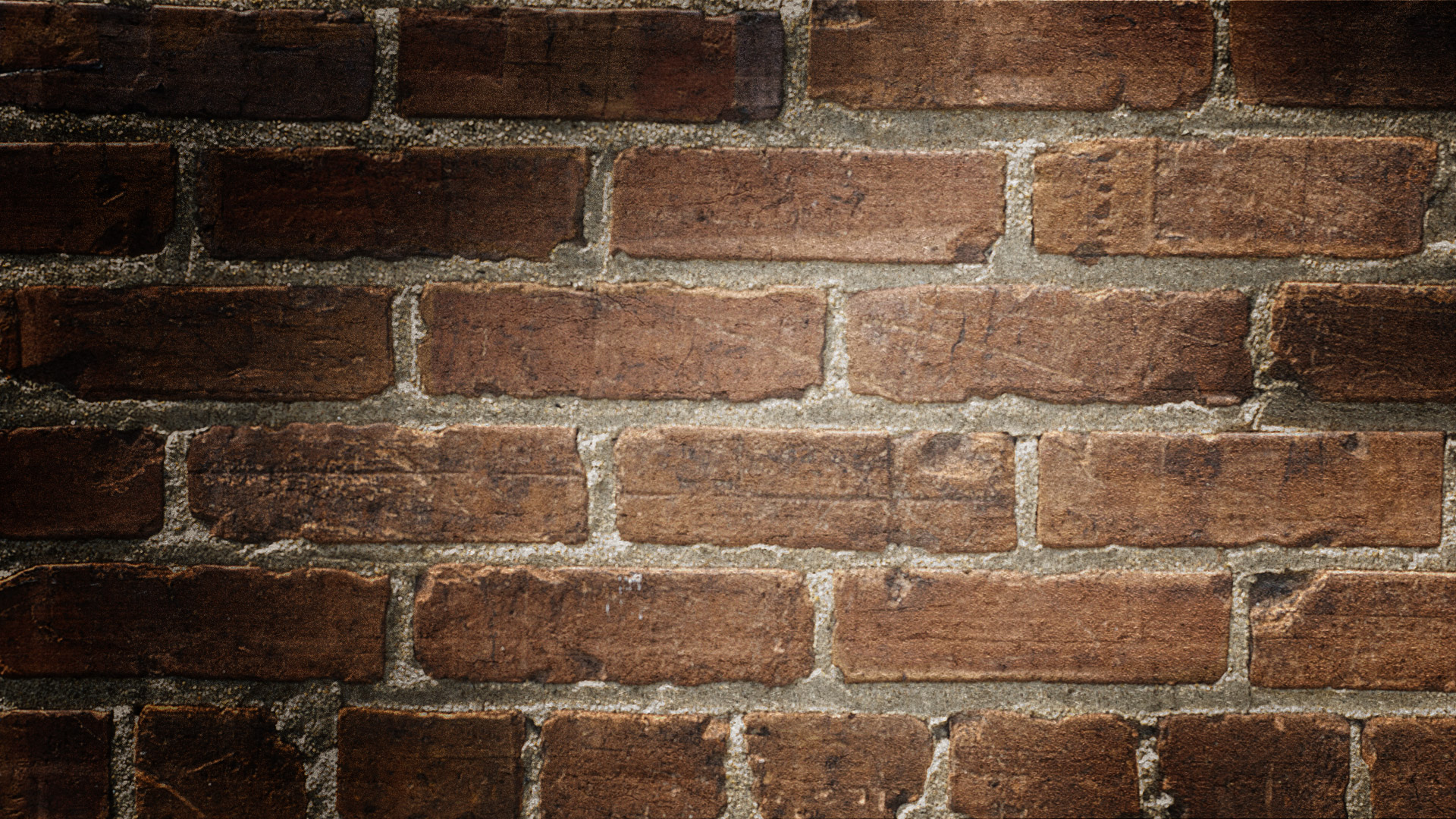 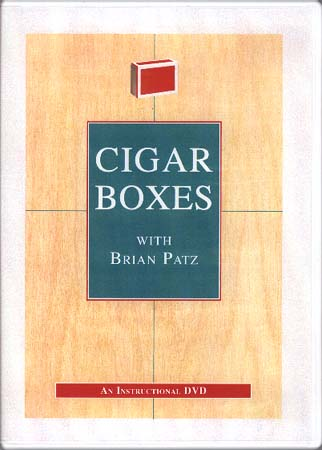 Cigar boxes today
Today cigar boxes are one of the most popular props today
This is thanks to the internet spreading tricks and videos across the world
There are now several competitions and awards dedicated to juggling cigar boxes